Erasmus+ projektet: Contested Narratives and Controversial Issues in Citizenship Education
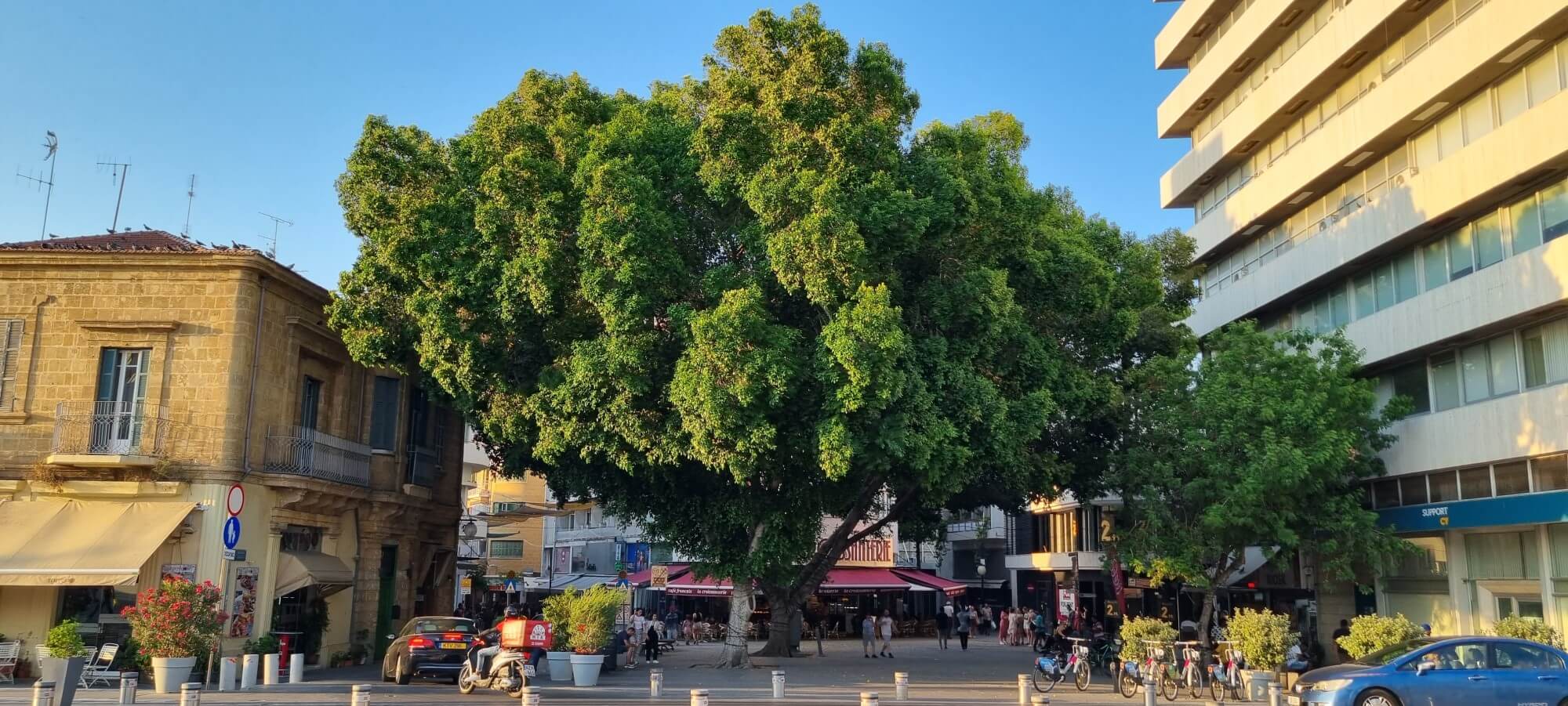 Temadag 17. maj 2024
Andreas Kopp
Erasmus+ Projekt: ConCitizen
Contested narratives and controversial 
issues in citizenship education
Project
results
5. A textbook 
combining theory with pedagogical models and examples
Textbook
A two sessions virtual exchange format 
for student teachers
Teaching tutorials and new pedagogical strategies
for student teachers.
Step 5
A need analysis consisting of a survey and semi structured interviews with schoolteachers National and transnational analysis. 
.
Virtual exchange format
A concept-mapping 
on individual, national and transnational level 

A curriculum mapping 
Social studies, history, and religious education.
Step 4
Tutorials didactic
Need ana-lysis
Step 3
Map-pings
Step 2
Step 1
Konkurrerende fortællinger og kontroversielle emnerDefinitioner:
Konkurrerende fortællinger 
Forskellige kollektive fortolkninger af begivenheder, aktører eller tekster, der skaber modstridende opfattelser og følelser vedr. fortiden, nutiden og fremtiden.
Kontroversielle emner
Emner af offentlig interesse, der skaber modstridende synspunkter og vækker stærke følelser, som resulterer i reaktioner eller undvigelse.
CONZITIZENS definitioner:
“Different collective interpretations of events, figures or texts that create conflicting perceptions and feelings about the past, present and future.”
CONZITIZENS definitioner:
“Issues of public importance that generate conflicting views and evoke strong emotions that result in reactions or avoidance.”
Konkurrerende fortællinger og kontroversielle emnerDimensioner:
Contested narratives
Måder hvorpå de bestrides: 
Fortællinger, som der stilles spørgsmålstegn ved
Konkurrerende fortællinger
Modstridende fortællinger
Grund- vs. modfortællinger
Controversial issues
Typer af problemer:
Følelsesmæssige
Kontekstafhængige
Langsigtede og kortsigtede
Konkurrerende fortællinger der rummerflere kontroversielle emner
(Transnational definitions: ConCitizen 2022)
[Speaker Notes: Eksempel: Besættelsestiden]
Kontroversielle emner med flerelag af konkurrerende fortællinger
(Transnational definitions: ConCitizen 2022)
[Speaker Notes: Eksempel: Muhammad-karikatur-krisen]
Grundlæggende indhold i konkurrerende fortællinger og kontroversielle emner
(Transnational definitions: ConCitizen 2022)
Eksempel: Muhammad-karikatur-krisen (2005-2006)  Et kontroversielt emne med flerelag af konkurrerende fortællinger
Det kontroversielle emne:
At fornærme, håne og gøre grin med Islam
Skabte stor offentlig interesse og modstridende synspunkter
Vakte stærke følelser og meget kraftige reaktioner
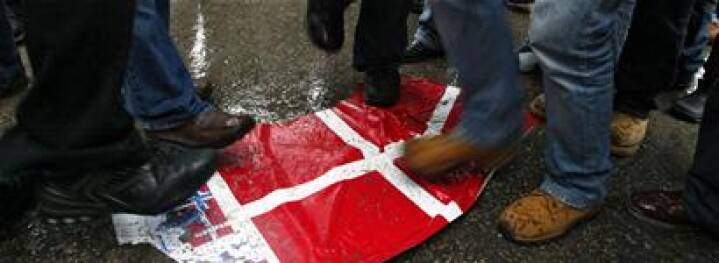 Eksempel: Muhammad-karikatur-krisen (2005-2006)  Et kontroversielt emne med flerelag af konkurrerende fortællinger
De konkurrerende fortællinger om indholdet i kontroversen:
En smædekampagne imod Islam eller en kamp for ytringsfrihed
En muslimsk minoritet der kræver særbehandling eller diskrimination
Et intern dansk konflikt eller en del af en større global konflikt mellem ”Vesten” på den ene side og ”Den muslimske verden” på den anden.
Eksempel: Muhammad-karikatur-krisen (2005-2006)  Et kontroversielt emne med flerelag af konkurrerende fortællinger
De modstridende fortællinger om, hvem der var ansvarlig for krisen:
Redaktionen på Jyllandsposten og tegnerne
De forskellige muslimske grupperinger i Danmark, der bragte kontroversen ud i forskellige internationale for
Statsminister Anders Fogh og resten af regeringen
Den muslimske minoritet i Danmark og ”Den muslimske verden” i det hele taget
Den negative offentlige diskurs vedr. muslimer i Danmark i 00’erne
Eksempel: Muhammad-karikatur-krisen (2005-2006)  Et kontroversielt emne med flerelag af konkurrerende fortællinger
Det grundliggende indhold i dette kontroversielle emne 
Colliding rights (universal vs. particular rights)
Meeting the other (immigrants and a challenge of assumptions regarding values and ideas)
Identity (us vs. them and citizenship)
Power (hierarchy and representation)
Fagdidaktik og arbejdet med kontroversielle emner i praksis
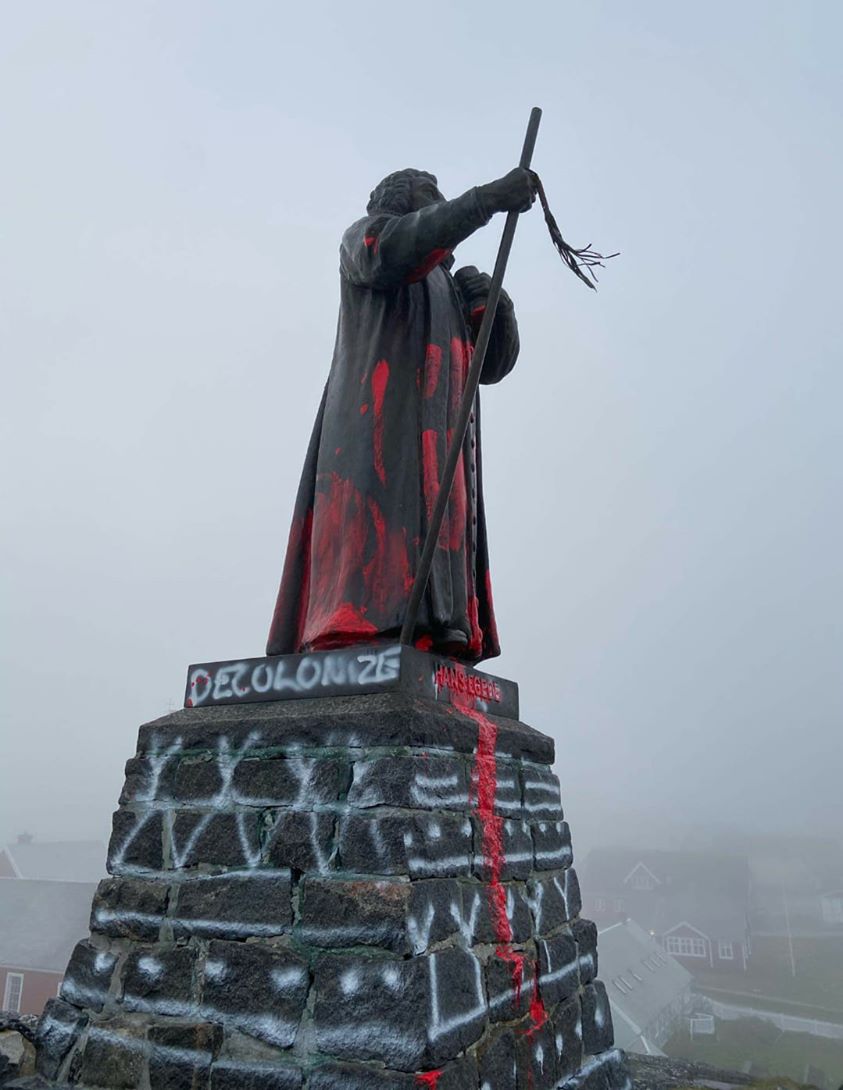 Multiperspektivitet
Undersøgende tilgange i historiefaget
Kritisk-analytisk arbejde med historiebrug